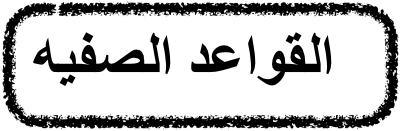 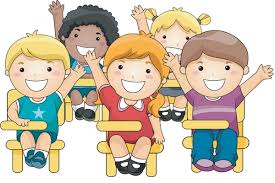 الهدوء
الاستئذانن
الالتزام 
بالوقت
المشاركه
التعاون
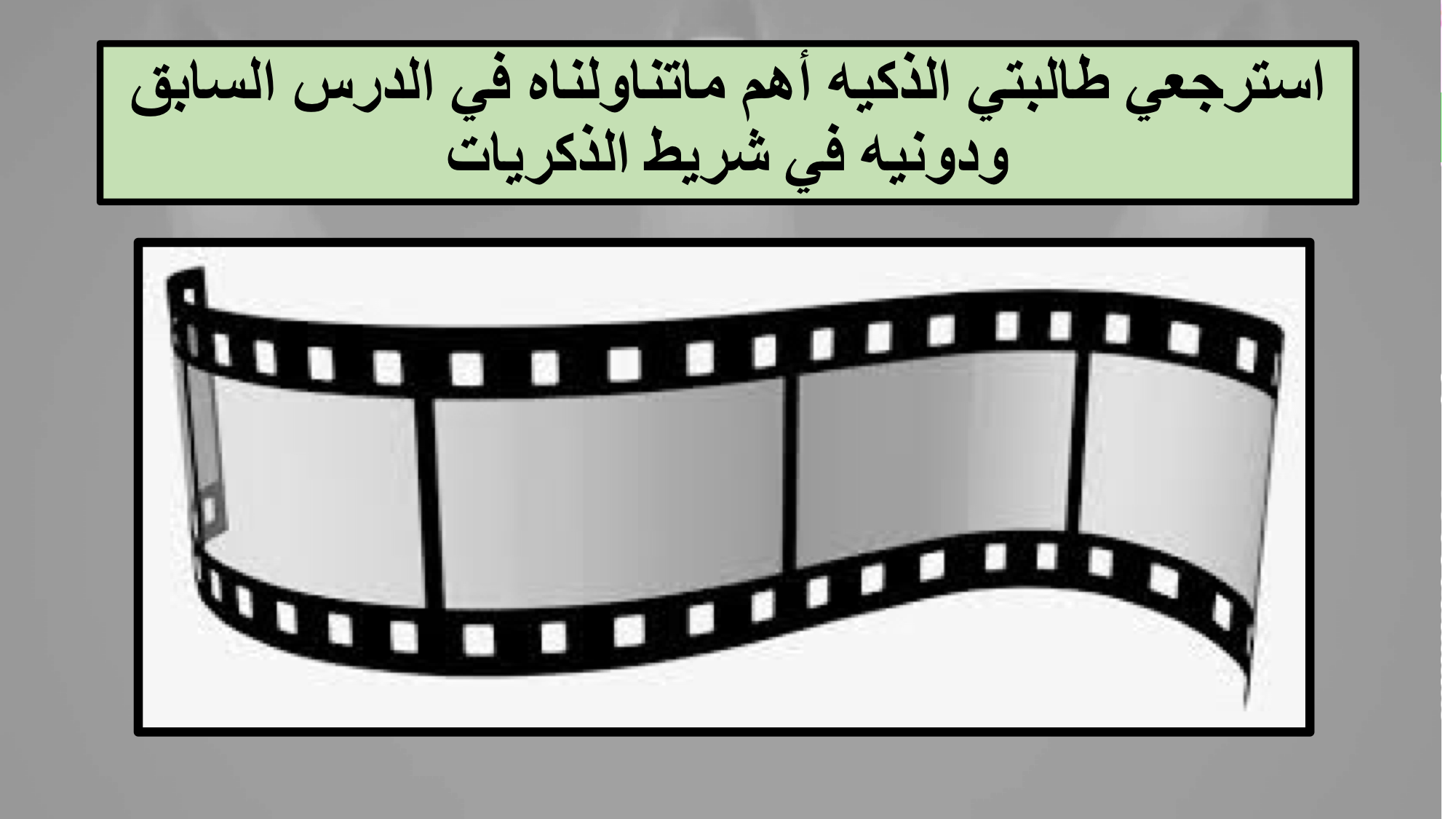 استراتيجية التبنؤ
طالبتي المبدعه ماذا تعني لك الكلمات التاليه
البناء على
القبور
عيد الحب
عيد الميلاد
عيد رأس السنه
عيد الأم
قرآة الفاتحه 
على روح الميت
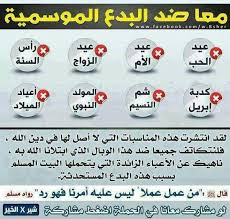 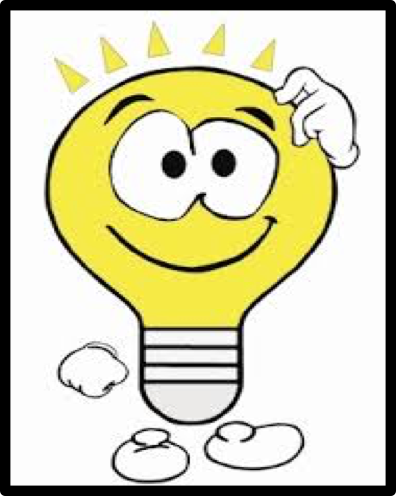 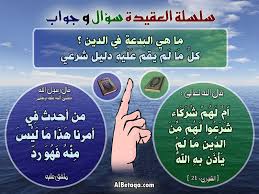 معنى البدعه وأنواعها
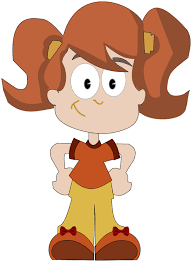 سأتعلم اليوم…….
١- تعريف البدعه
٢-أقسام البدعه
٣- حكم البدعه
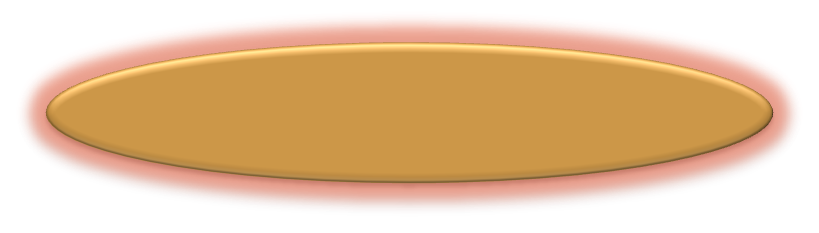 تعريف البدعة
لغة :
 وهو الاختراع على غير مثال سابق .
البدعه شرعا
كل محدثه في الدين
المعالم الرئيسيه لتعريف البدعه في الشرع
١- ماأحدث في أمور الدنيا كالصناعات والآلا ت فالأصل أنها مباحه . إلا إن تضمنت محرما فيكون التحريم لما تضمنته لالكونهامخترعات دنيويه .
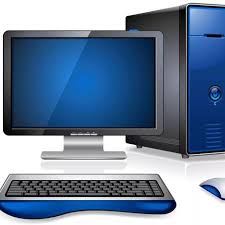 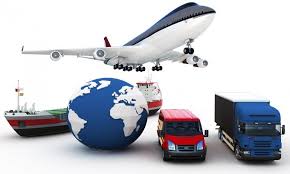 اذاتضمنت محرما فيكون التحريم لما تضمنته لالكونهامخترعات دنيويه .
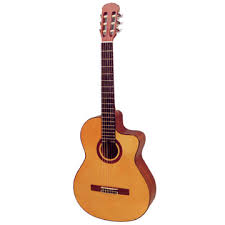 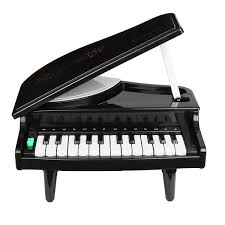 ٢- أن البدعه ليس لها أصل في الشرع يدل عليها ، أما جمع المصحف في عهد أبو بكر رضي الله عنه فهذا الجمع له أصل من الكتاب والسنه فاسم الكتاب يشير الى أنه سيكون مجموعا. وأمر النبي صلى الله عليه وسلم بكتابة الآيات في عهده
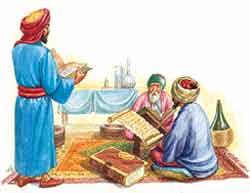 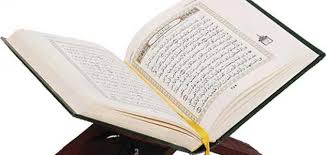 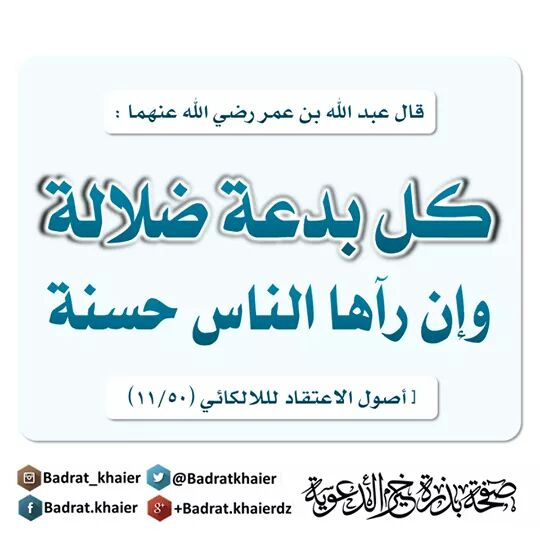 ٣- أن البدع في الدين كلها مذمومه فلاتوجد بدعه حسنه لأن البدع مصادمه للشريعهمضاده لها فهي مذمومه قال الرسول صلى الله عليه وسلم ( كل بدعه ضلاله )
المعالم الرئيسيه لتعريف البدعه في الشرع
١- ماأحدث في أمور الدنيا كالصناعات والآلا ت فالأصل أنها مباحه . إلا إن تضمنت محرما فيكون التحريم لما تضمنته لالكونهامخترعات دنيويه .
٣- أن البدع في الدين كلها مذمومه فلاتوجد بدعه حسنه لأن البدع مصادمه للشريعهمضاده لها فهي مذمومه قال الرسول صلى الله عليه وسلم ( كل بدعه ضلاله )
٢- أن البدعه ليس لها أصل في الشرع يدل عليها ، أما جمع المصحف في عهد أبو بكر رضي الله عنه فهذا الجمع له أصل من الكتاب والسنه فاسم الكتاب يشير الى أنه سيكون مجموعا. وأمر النبي صلى الله عليه وسلم بكتابة الآيات في عهده
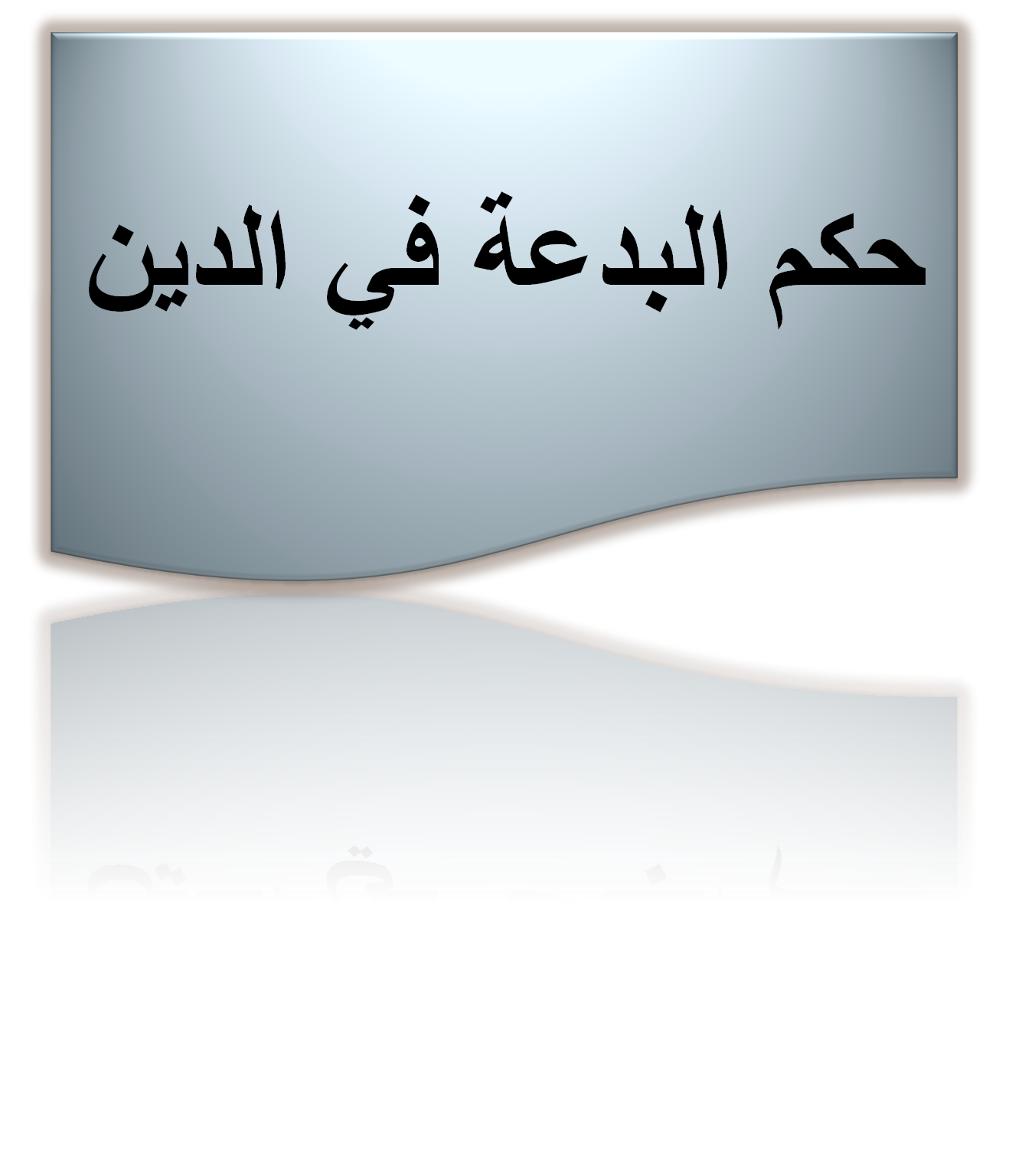 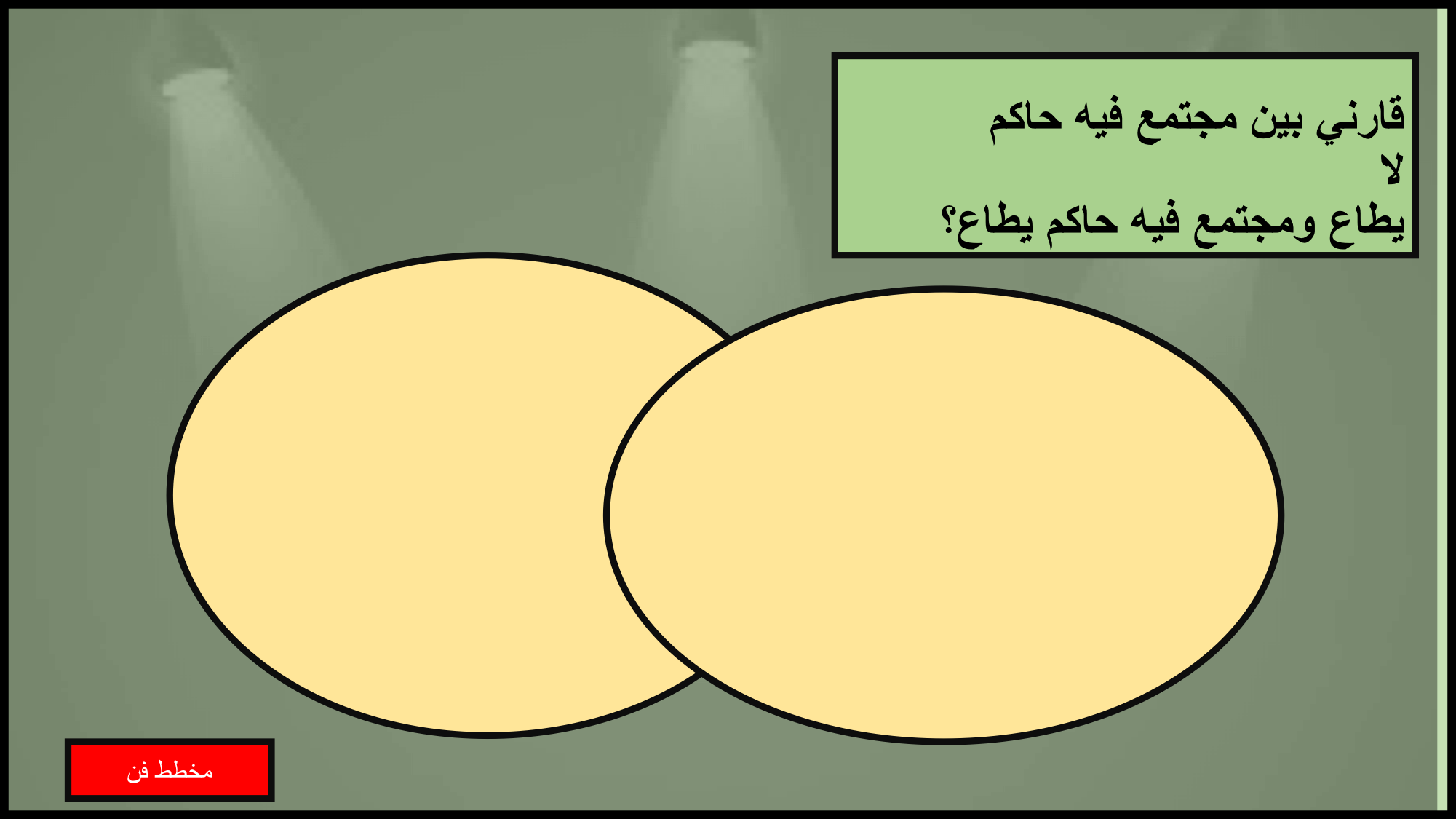 قارني أيتها المبدعه بين البدع في العادات والبدع في العبادات
أنواع البدع
البـــدع العملـــيه
البـــدع الاعتقـــاديه
البـــدع الاعتقـــاديه
كبدع الخوارج كتكفير مرتكب الكبيره وبدع المعتزله كنفي صفات الله تعالى ، ونفي القدر وهي متفاوته في الانحراف
البـــدع الاعتقـــاديه
مثال على ذلك…
إذا بنى مسجد على القبر يحسب أنه دين أو بنى قبة على القبر يحسب أن هذا جائز هذه بدعة منكرة ومن وسائل الشرك؛ لقول النبي ﷺ: لعن الله اليهود و النصارى اتخذوا قبور أنبيائهم مساجد
الخوارج جوزوا على الرسول نفسه أن يجور ويضل في سنته، ولم يوجبوا طاعته ومتابعته، وإنما صدقوه فيما بلغه من القرآن دون ما شرعه من السنة التي تخالف بزعمهم ظاهر القرآن.
البـــدع العملـــيه
هي أن يشرع في الدين عباده لم يشرعها الله ورسوله ، وكل عباده لم يأمر بها الشارع أمر إيجاب أو استحباب فإنها من البدع العمليه
طالبتي المبدعه صنفي أنواع البدع حسب الأمثله التاليه ….
١- احداث صلاة سادسه. أوصيام غير مشروع ، أو عيد غير مشروع .
٢- زيادة ركعه في صلاة الظهر مثلاً.
٣- الذكر الجماعي بعد الصلاة المفروضه .
٤- تخصيص النصف من شعبان بالصيام أو ليلته بالقيام .
٥- تخصيص القبور بالصلاة أو بدعاء الله عندها.
طالبتي المبدعه صنفي أنواع البدع حسب الأمثله التاليه ….
أصل ا لعباده
١- احداث صلاة سادسه. أوصيام غير مشروع ، أو عيد غير مشروع .
٢- زيادة ركعه في صلاة الظهر مثلاً.
الزياده في العباده
٣- الذكر الجماعي بعد الصلاة المفروضه .
صفة أداء العباده
٤- تخصيص النصف من شعبان بالصيام أو ليلته بالقيام .
تخصيص وقت
تخصيص مكان
٥- تخصيص القبور بالصلاة أو بدعاء الله عندها.
باستخدام العصف الذهني عددي اضرار البدع باأنواعها على الدين والمجتمع
الاضرار
أيهما أشد خطراً 
البدعه أم المعصيه
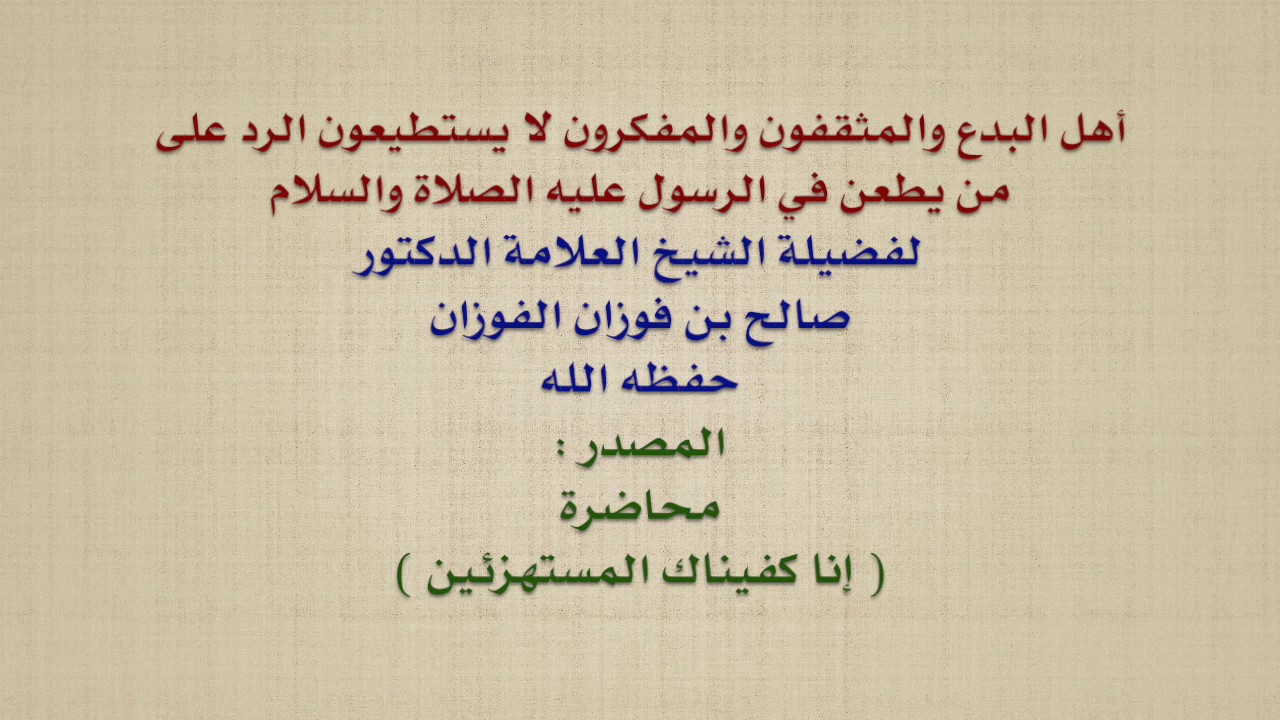 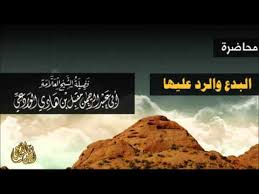 ولله الحمد يقوم المجتمع المسلم بانكار البدع والرد على أصحابها من العلماء ورجال الدين وألفوا في ذلك الكتب وكذلك القيام بالمحاضرات التي تحذر من أضرارها وخطرها على عقيدة المسلم
لماذا ؟
باستخدام أدوات الاستفهام  صيغي اسئله جيده حول الدرس
كيف؟
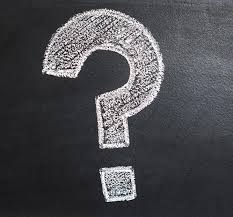 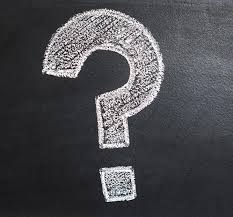 هل؟
ما؟
متى؟
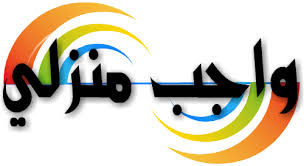 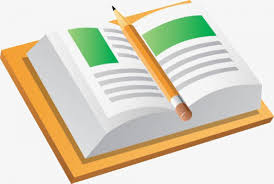 صفحة  ٤٢،،، ١،٢،٣